Le Lien
www.ville-allonville.fr
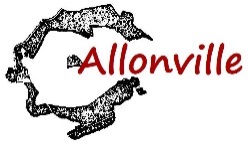 Bourse aux jouets et matériel de puériculture. Vide dressing
A l’occasion de la fête du village, le Comité des fêtes organise le dimanche 12 septembre – de 9h à 17h - Voirie neuve et rue de la Terrière (près de l’église) :
- une bourse aux jouets et articles de puériculture ;
- un vide dressing.
Renseignements auprès du président : M. Jean-Louis Garet
Tél. : 03 22 80 70 57 / 07 80 01 42 88
Pass sanitaire nécessaire
Numéro 69 – Le 8 septembre 2021
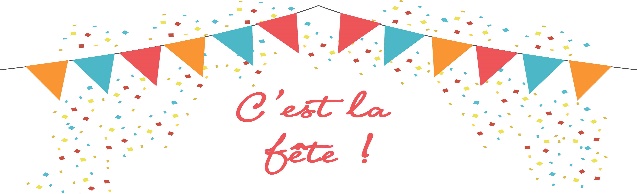 Fête locale

La fête du village aura lieu le week-end prochain.

Les attractions foraines, installées comme d’habitude place de la Mare au four, fonctionneront le dimanche 12 et le lundi 13 septembre.
A 16h00, ce dimanche 12 septembre lors de la fête locale, nous aurons le plaisir d'accueillir Les Pinailleurs dans la cour de l'école d'Allonville. 

Ce groupe local dynamique et chaleureux vous offrira les ambiances cuivrées de la biguine antillaise, des balades country-folk, sans oublier du jazz manouche ou encore de la fanfare. Les arrangements se rendent tout en finesse au service des mots.
Côté texte, des aspirations poétiques, conscientes, parfois surréalistes, teintées bien souvent d'humour et d'ironie. 

Ce spectacle est gratuit! Nous remercions nos Conseillers Départementaux pour la subvention cantonale qui nous permet de vous offrir ce spectacle.
Le pass sanitaire et le port du masque sont obligatoires 
Nous vous attendons nombreux pour ce moment festif et convivial !

Le lundi après-midi, les enfants bénéficieront comme chaque année de tickets gratuits pour accéder aux attractions.
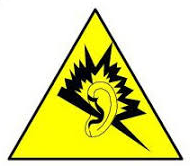 Jardinage/bricolage

Nous tenons à vous rappeler que vous devez respecter certains horaires afin de veiller à la tranquillité de vos voisins. 

lundi au vendredi : 8h30 => 12h / 14h => 19h30 
samedi : 9h => 12h / 15h => 19h 
Dimanche et jours fériés : 10h => 12h
Reprise des activités de Bien Être et Harmonie du corps

A compter du 13 septembre 2021 
Salle multifonctions d’Allonville
Selon le planning suivant :

- Lundi 
18h30 – Gymnastique douce, renforcement postural (sans impacts, type yoga, pilate, stretching) 
19h45 – Danse (danses de salon, en ligne, country…)

- Mercredi 
19h30 – Taï Chi (reprise le 22/09/21)

- Jeudi 
18h15 – Zumba 
19h30 – Cardio-renforcement musculaire (type circuits-training)

Cours mixtes adultes
Activités dispensées dans le plus strict respect des règles sanitaires imposées par la COVID-19 (Pass sanitaire obligatoire pour toute inscription)

Vous trouverez toutes les informations sur les tarifs, modalités d’inscription... dans la circulaire de l’association Bien Etre et Harmonie du Corps déposée dans vos boîtes aux lettres ou en contactant : 
- Cécile THELLIER, Présidente 06 83 31 26 57 
- Danielle PRIVET, Trésorière 03 22 93 02 72 
- Danièle LEMAITRE, Secrétaire 03 22 93 64 66
Vide maison
La vente au déballage, réalisée au domicile des particuliers, est soumise à autorisation de la mairie ; la déclaration préalable doit être adressée à la mairie au moyen du formulaire Cerfa n° 13939*01 téléchargeable sur internet
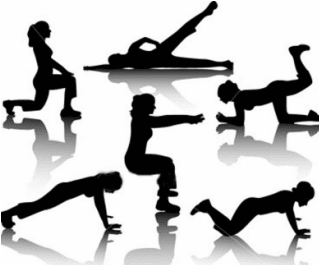 Autour de la mare
place de la mare au four

Le samedi 18 septembre, l'Association pour le Développement de la Recherche et de l'Enseignement sur l'Environnement (ADREE) vous propose des animations autour de la mare. C'est l'occasion d'en découvrir toutes ses caractéristiques et sa biodiversité.
Inscriptions auprès de l'organisme (Flyer ci-joint)